AA
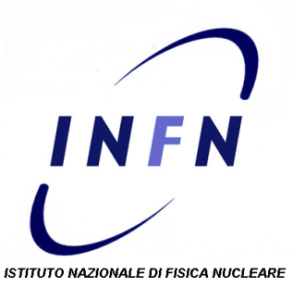 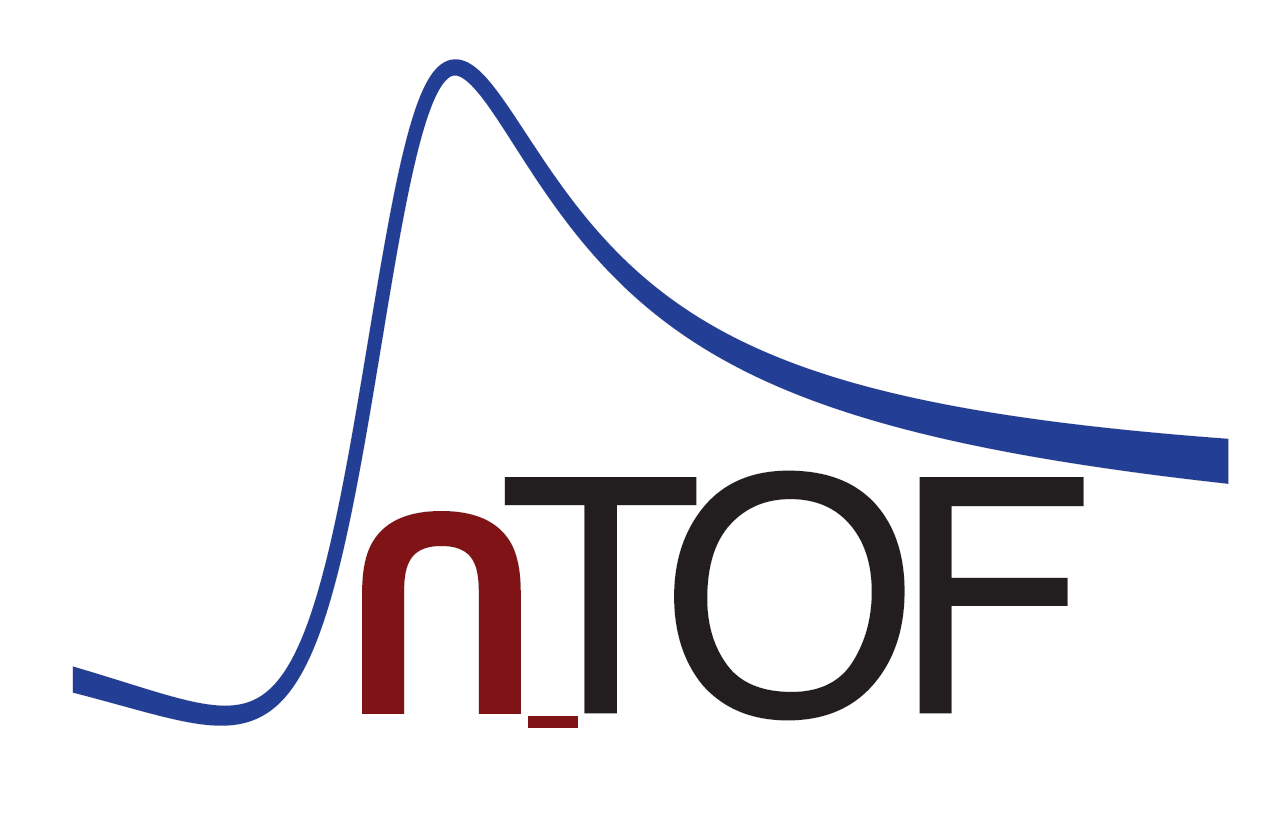 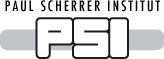 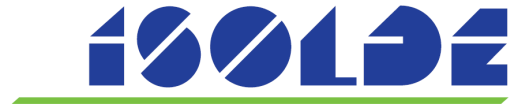 The Cosmological Lithium Problem and the
Measurement of the 7Be(n,alpha) Reaction at n_TOF-CERN.
Agatino Musumarra and Massimo Barbagallo 

for the n_TOF@CERN Collaboration

DFA-University of Catania, INFN-Laboratori Nazionali del Sud
INFN-Bari
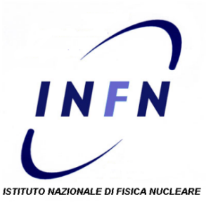 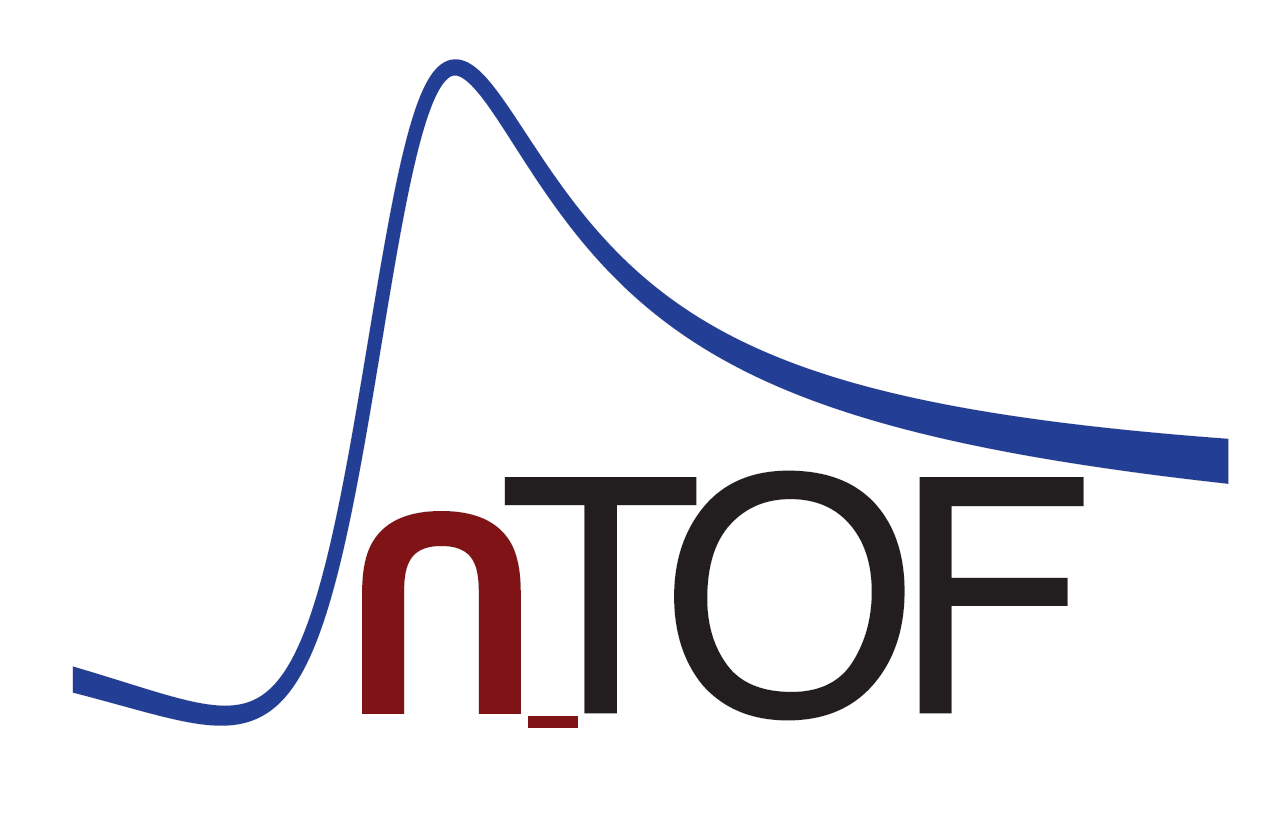 Bing Bang Nucleosynthesis
Bing  Bang Nucleosynthesis  (BBN), together with Hubble expansion and Cosmic Microwave Background Radiation   is one of the cornerstones for  Bing Bang  Theory.
BBN gives the sequence of nuclear reactions leading to the synthesis of light elements up to Na* in the early stage of Universe (0.01-1000 sec)
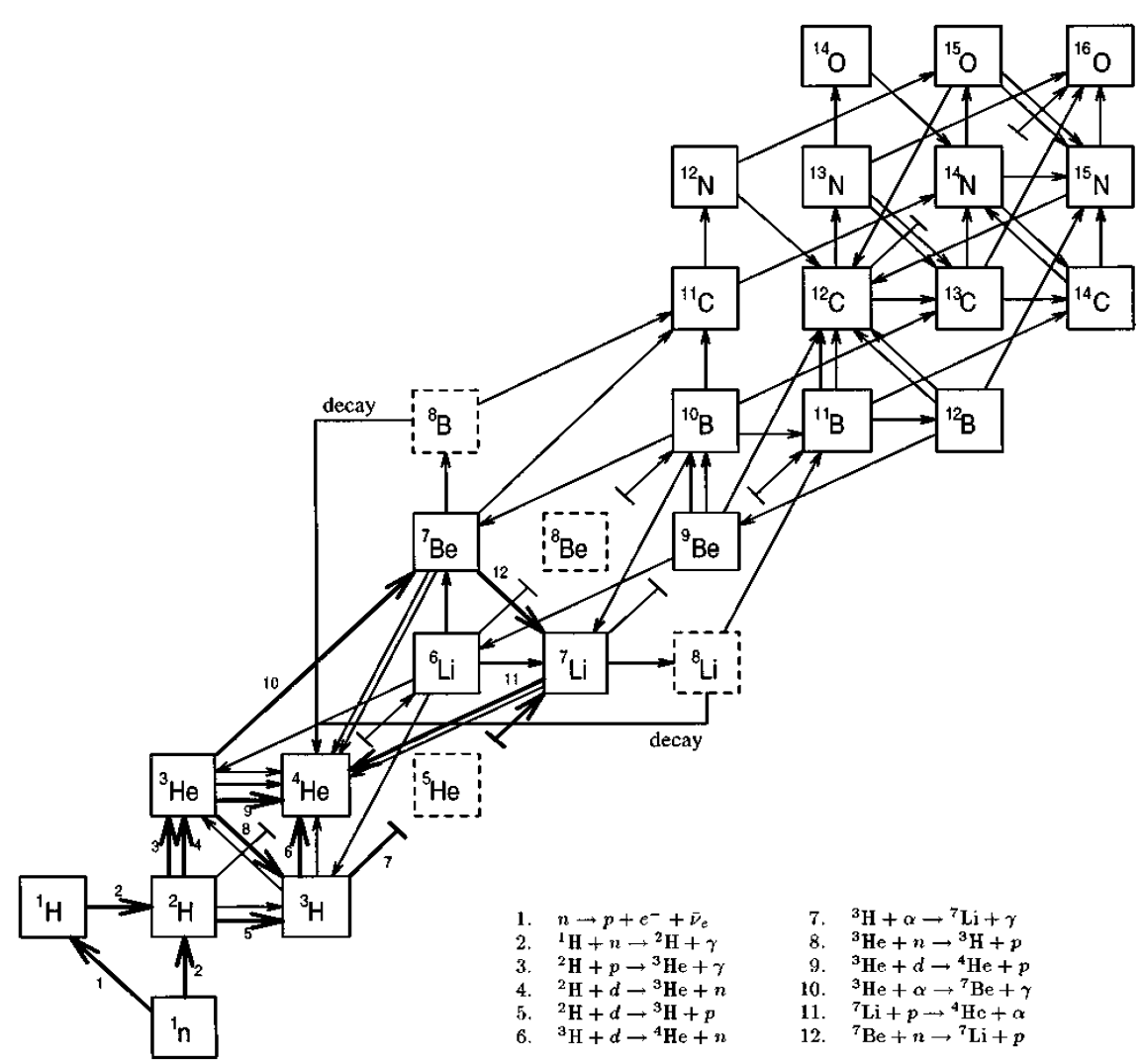 At his first formulation, it depended on 3 parameters: 
   -the baryon-to-photon ratio h,
   -the number of species of neutrino n,
   -the lifetime of neutron t.
Nowadays BBN is a parameter free theory**,  being the cross-sections of reactions involved  the only input to the theory.
bottleneck A=8
*  A.Coc et al., The Astrophysical Journal, 744:158 (2012) 
**D.N. Schramm and T.S Turner, Rev. Mod. Phys 70 (1998) 303
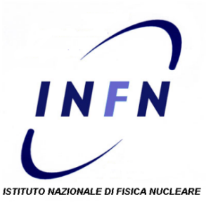 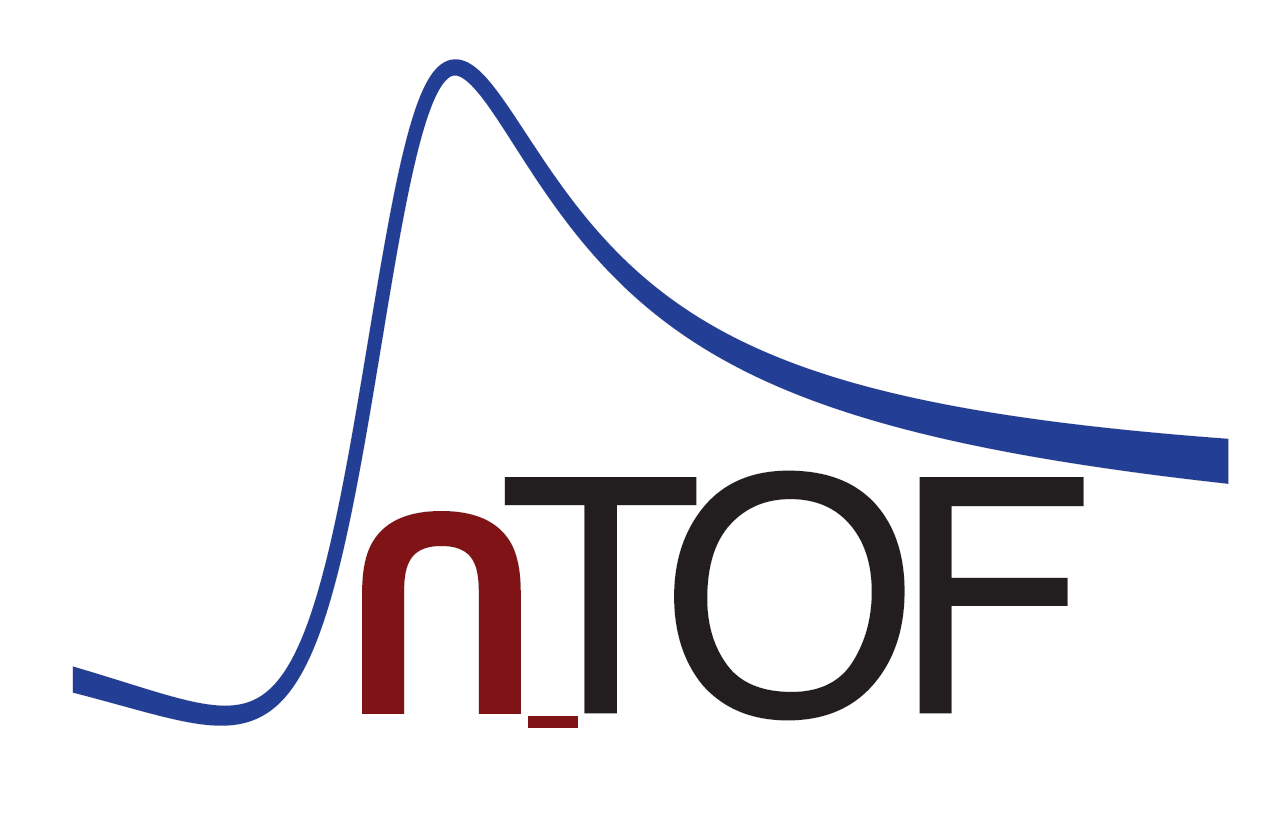 The Cosmological Lithium Problem
BBN successfully predicts the abundances of primordial  elements such as 4He, D and 3He.
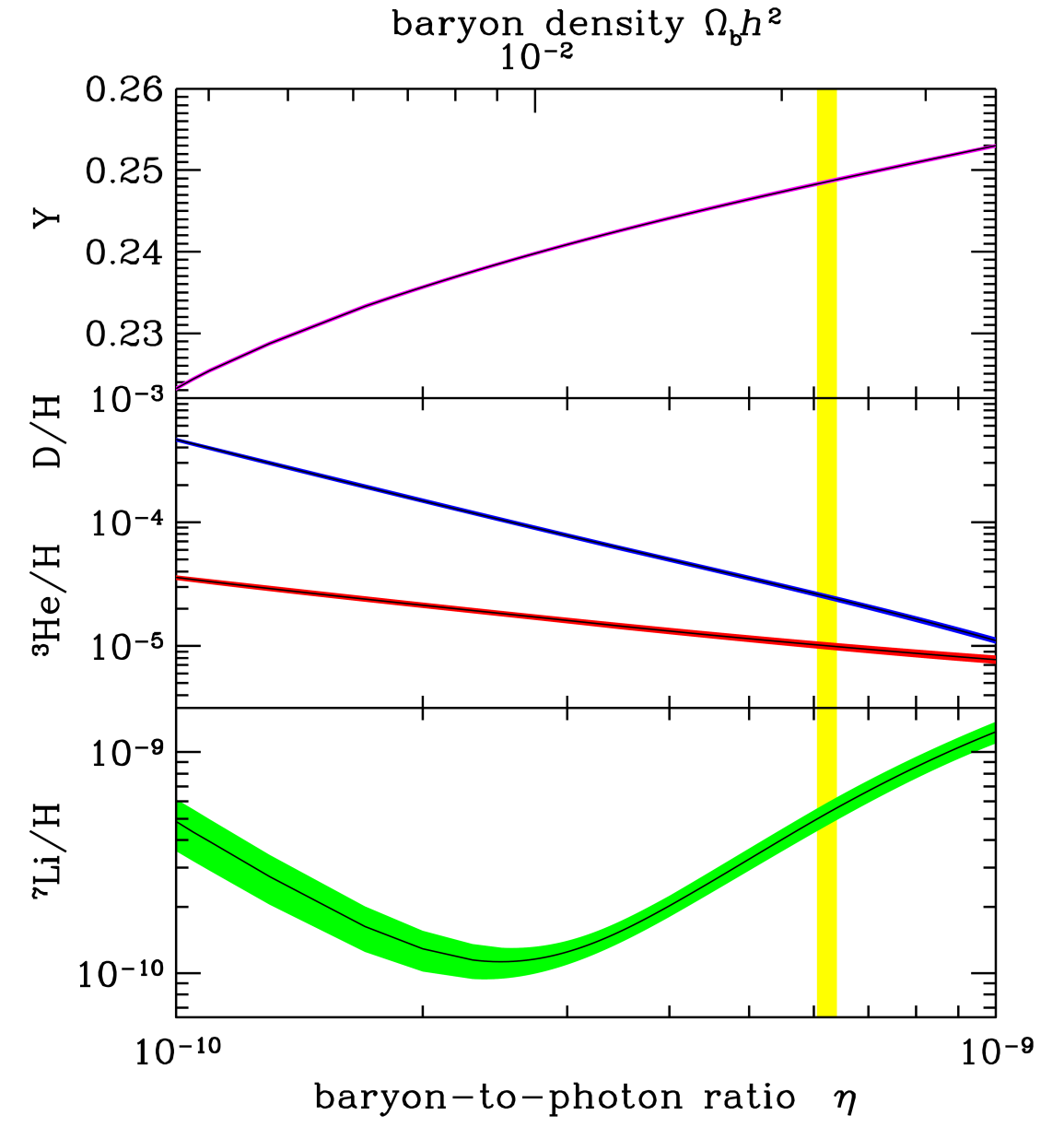 4He mass ratio
A serious discrepancy  (factor  2-4) between the predicted abundance of  7Li and the value inferred by measurements (Spite et al, many others.)
Cosmological  Lithium  Problem (CLiP)
WMAP
* R.H.Cyburt et al., Journal of Cosmology and Astroparticle Physics 11 (2008) 012
**  A.Coc et al., The Astrophysical Journal, 744:158 (2012)
7Be is destroyed via (n,p) (~97%) and (n,a) (~2.5%) reactions
n + 7Be           p + 7Li    Q= 1.644 MeV
n + 7Be           a + a    Q= 19 MeV
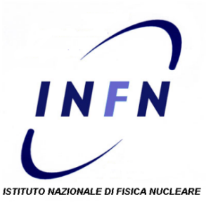 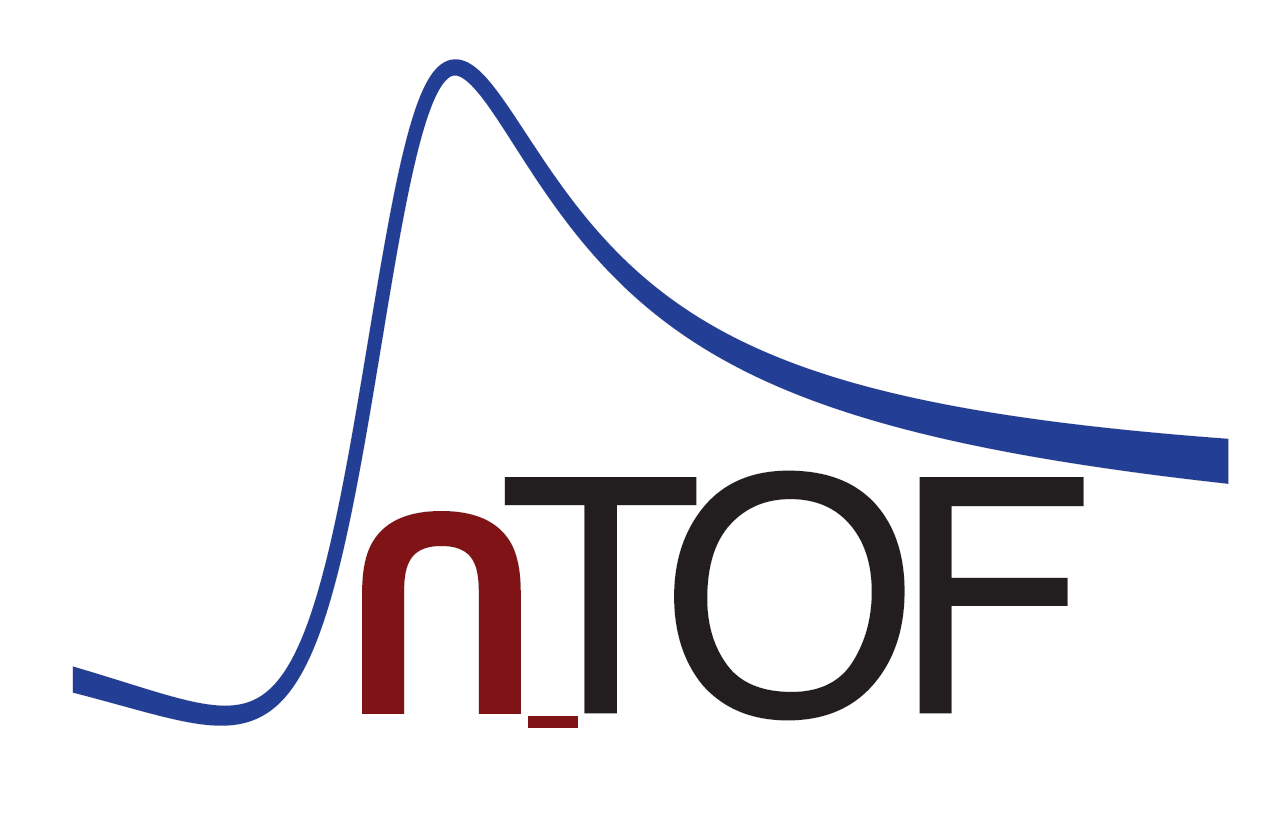 Solution to CLiP?
Approximately  95% of primordial  7Li is produced from the Electron Capture decay of  7Be (T1/2=53.2 d ?).
A higher destruction rate of  7Be can solve or at least partially explain the  CLiP.
150 mb @ 25 meV (Bassi 1963)
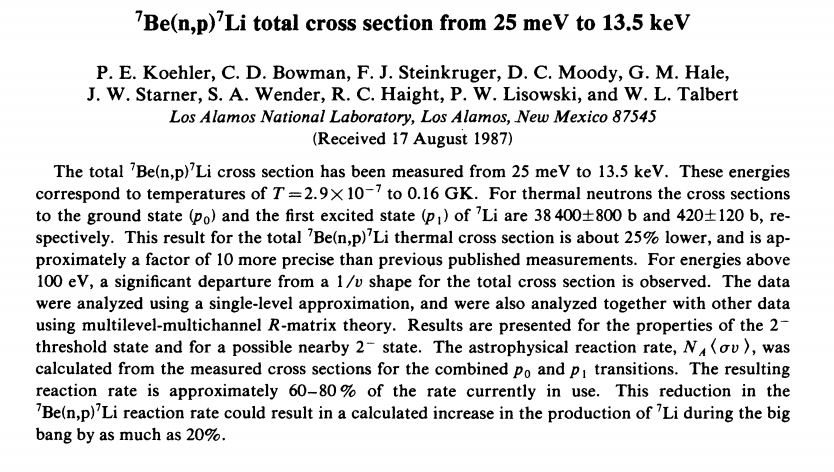 Phys. Rev. C 37(1988) 917
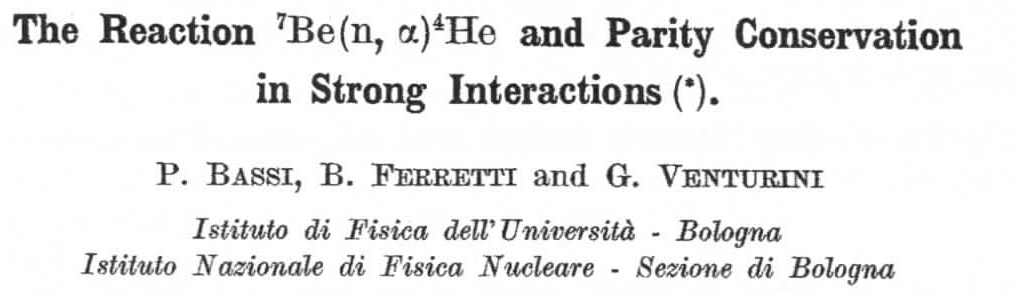 Il Nuovo Cimento
XXVIII (1963)1049
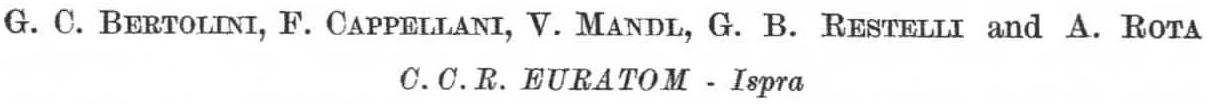 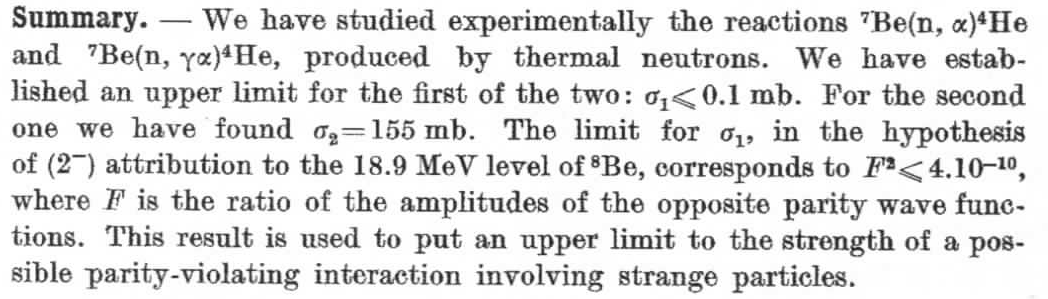 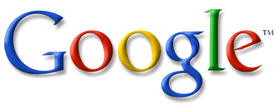 The n_TOF facility at CERN
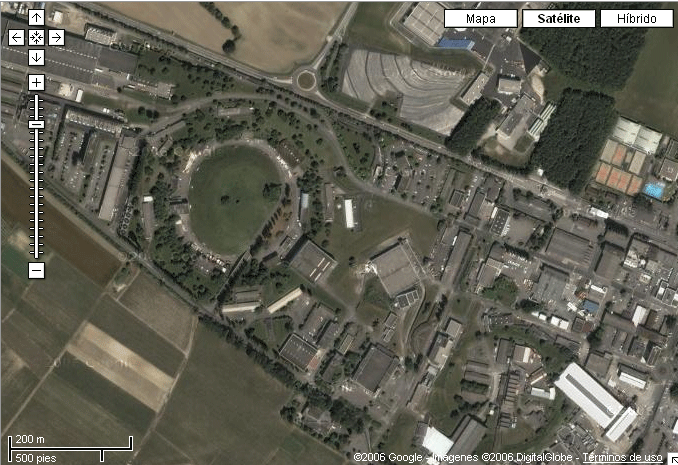 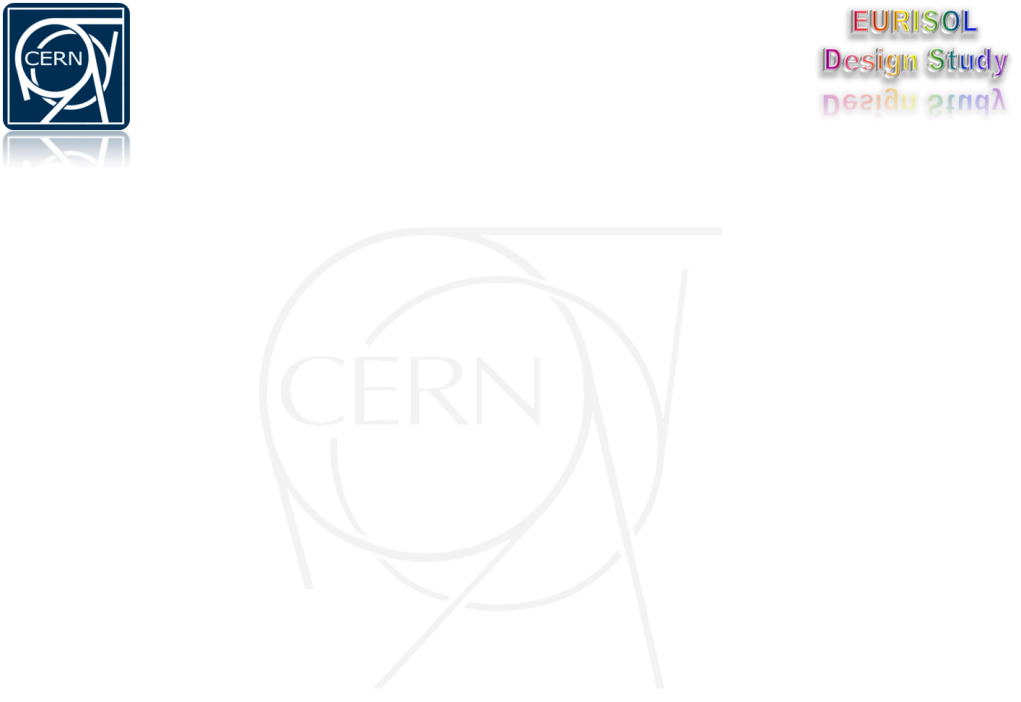 185 m flight path
n_TOF is a spallation neutron source based on 20 GeV/c protons from the CERN PS hitting a Pb block (~360 neutrons per proton).
Experimental Area I at 185 m
Experimental Area II at 20 m
Booster
1.4 GeV
PS 20 GeV
Linac
50 MeV
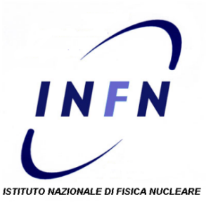 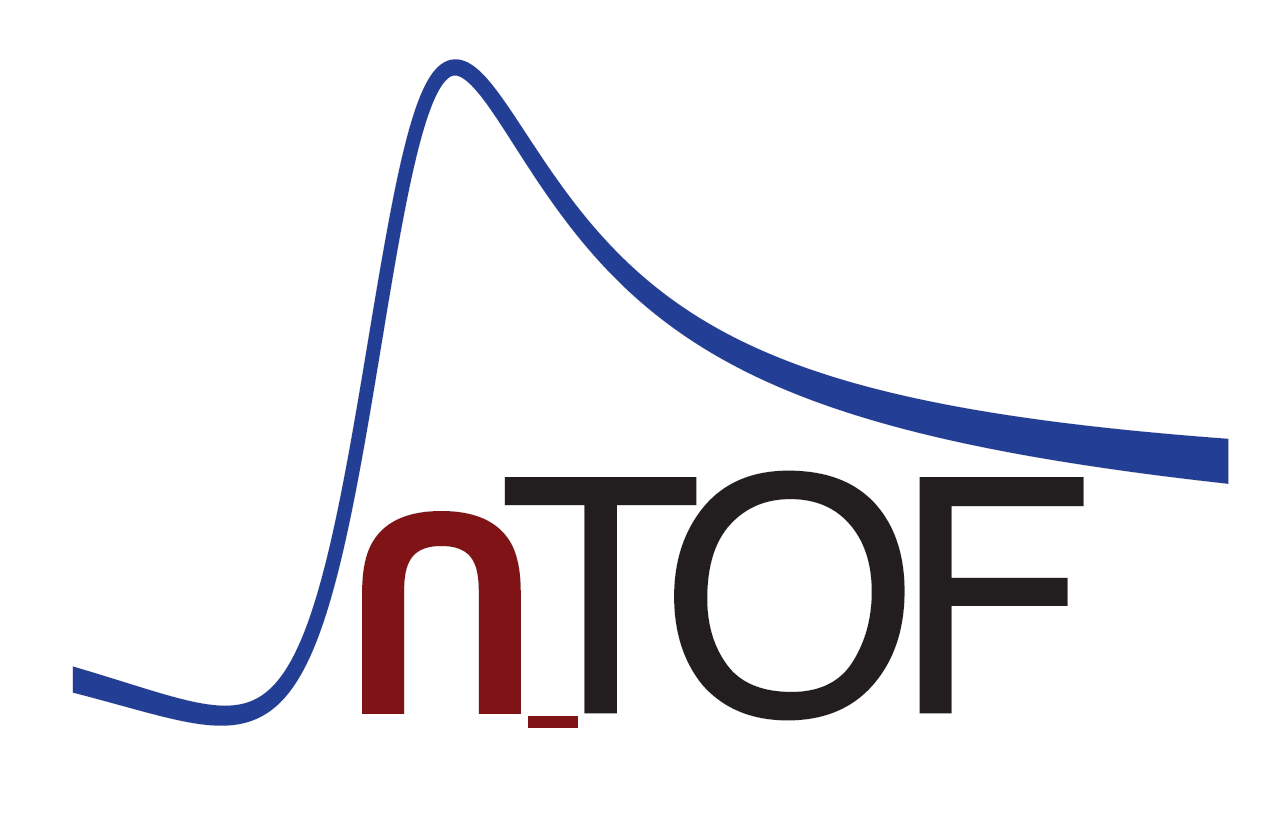 n_TOF program on 7Be(n,cp)
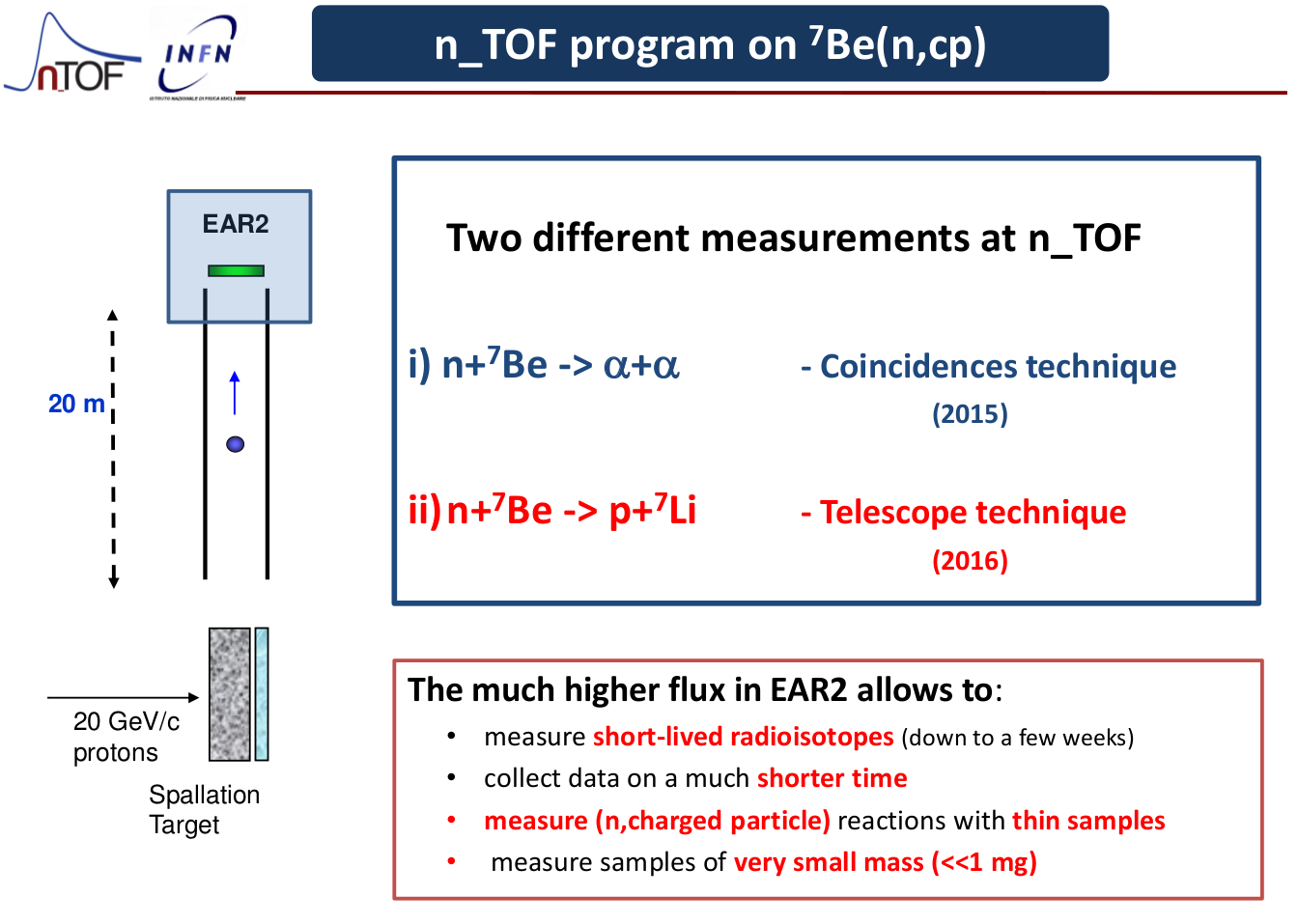 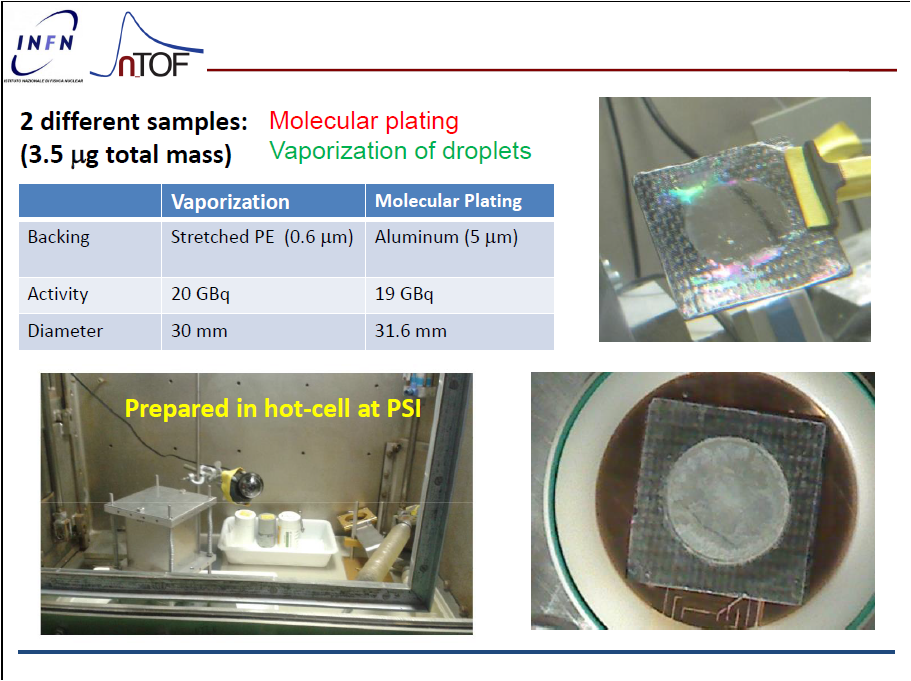 7Be available at PSI-Zurich !
Thanks to E. Maugeri, S. Heinitz, D. Schumann (PSI Villigen)
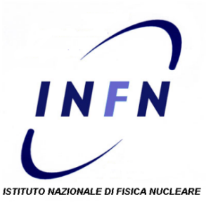 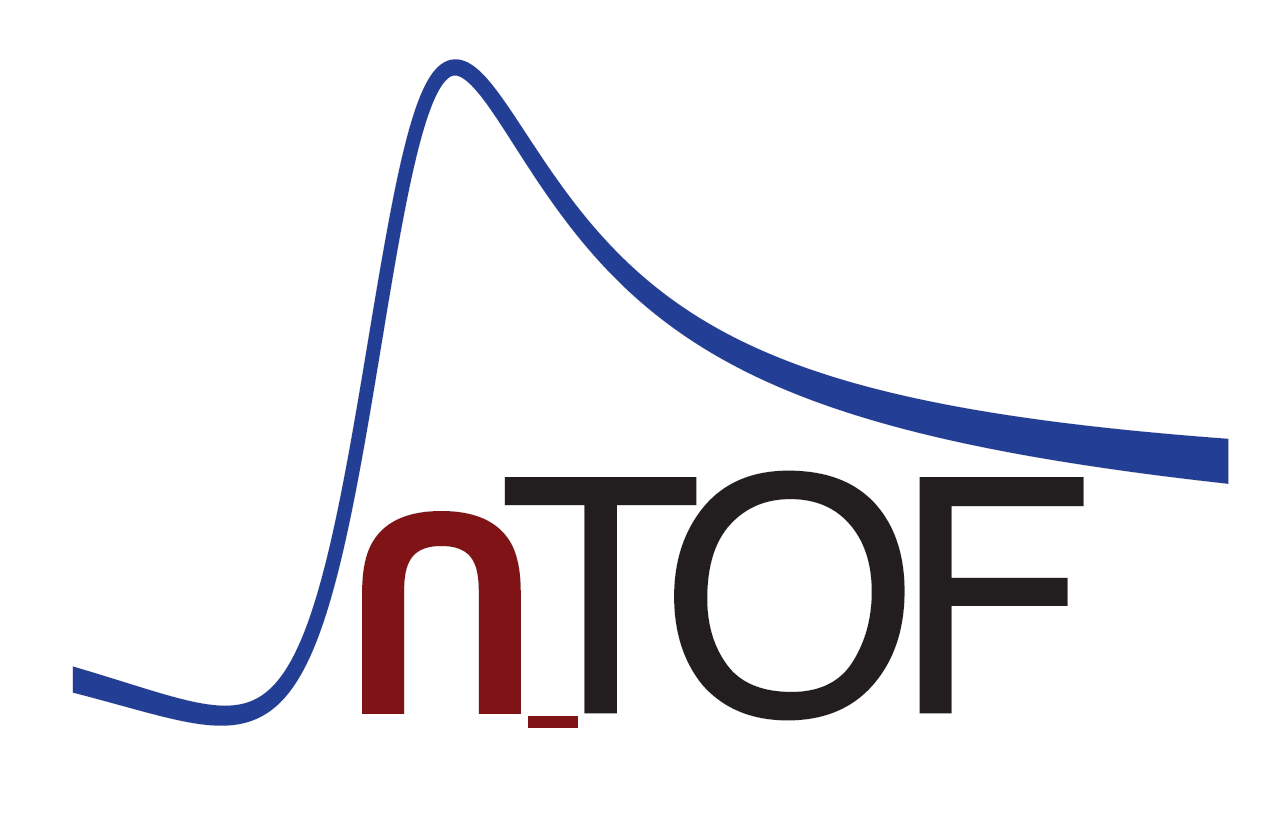 Experimental setup (INFN-LNS)
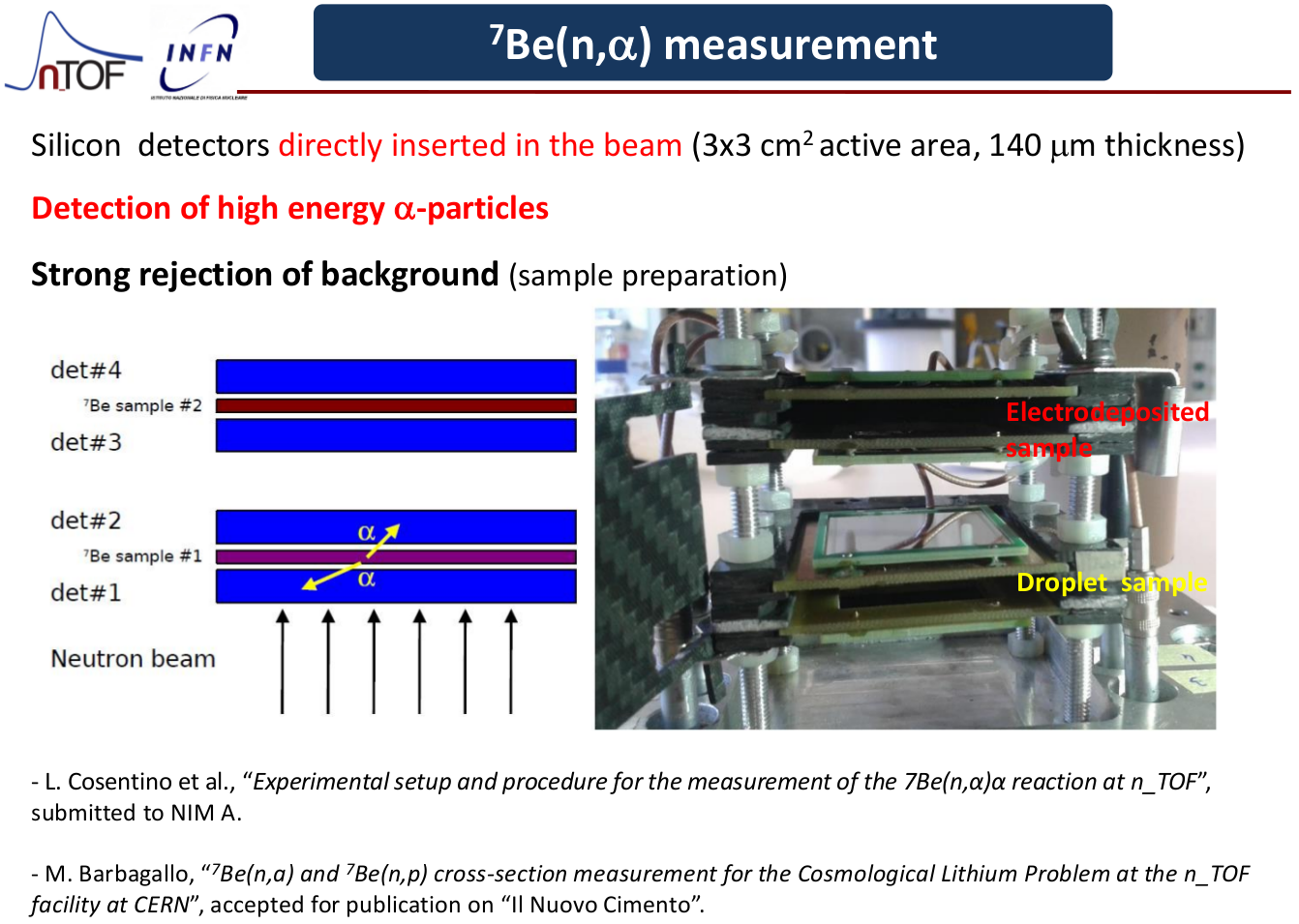 Those who made it possible: - L. Cosentino, P. Finocchiaro, A. Pappalardo (INFN-LNS)
                          - M. Barbagallo, N. Colonna (INFN-Bari)
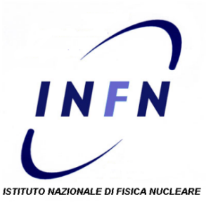 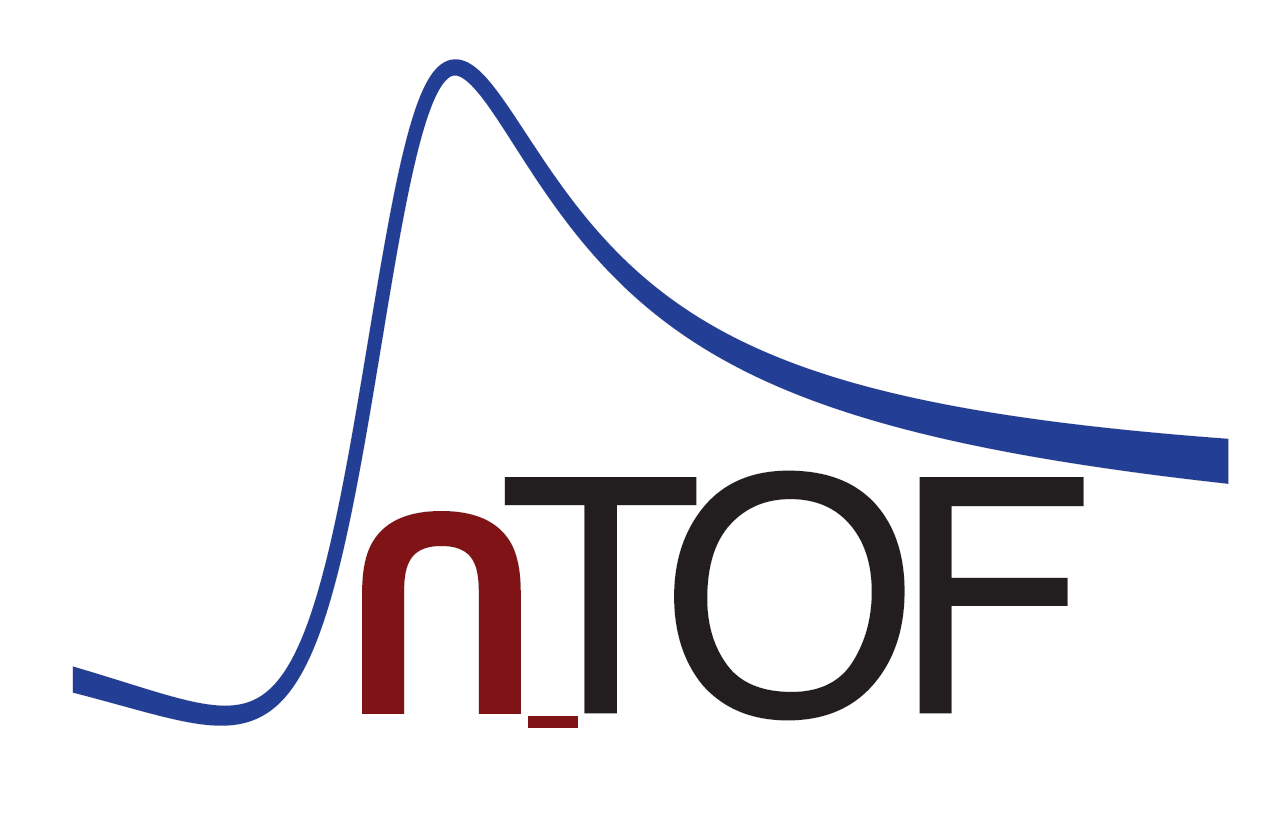 For further informations...
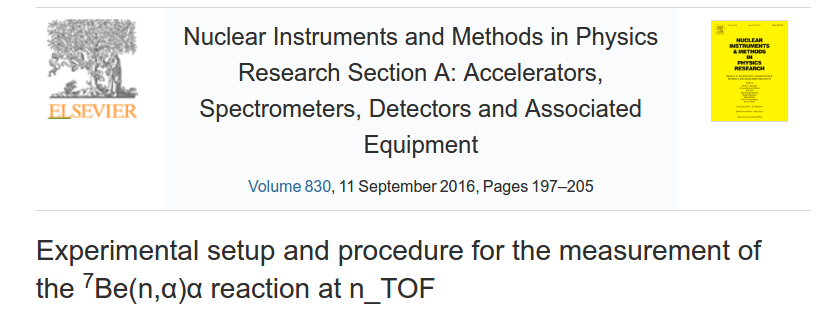 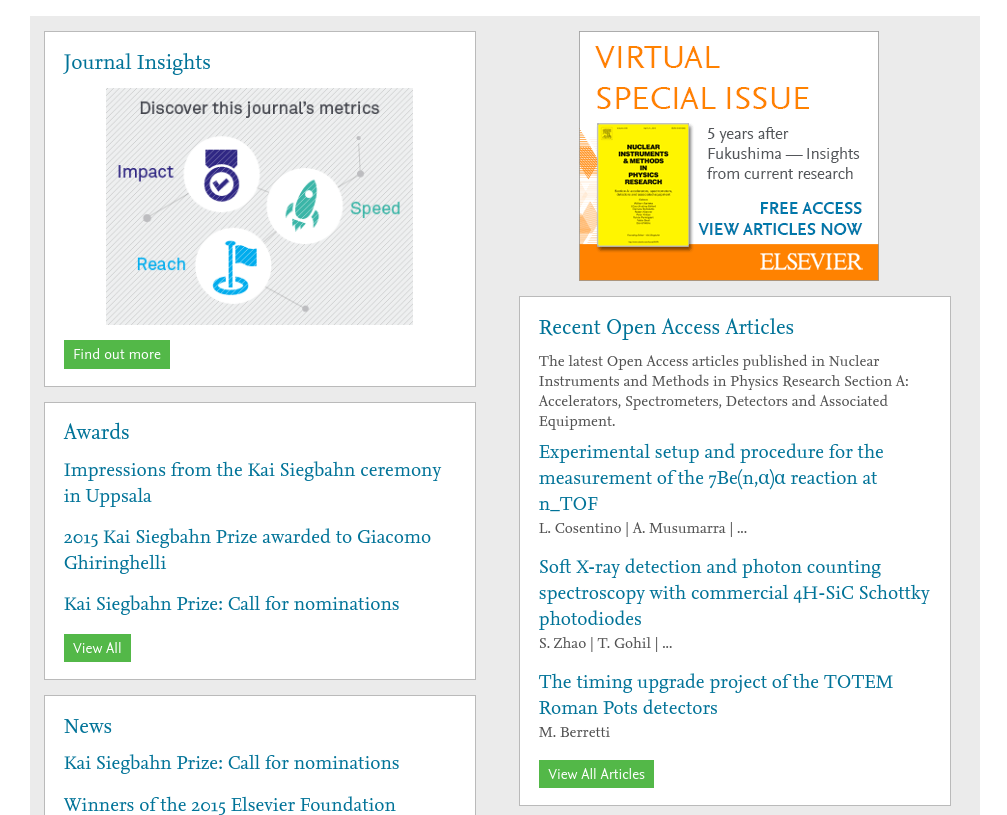 Corresponding author:
P. Finocchiaro (INFN-LNS)
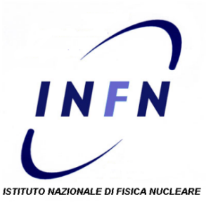 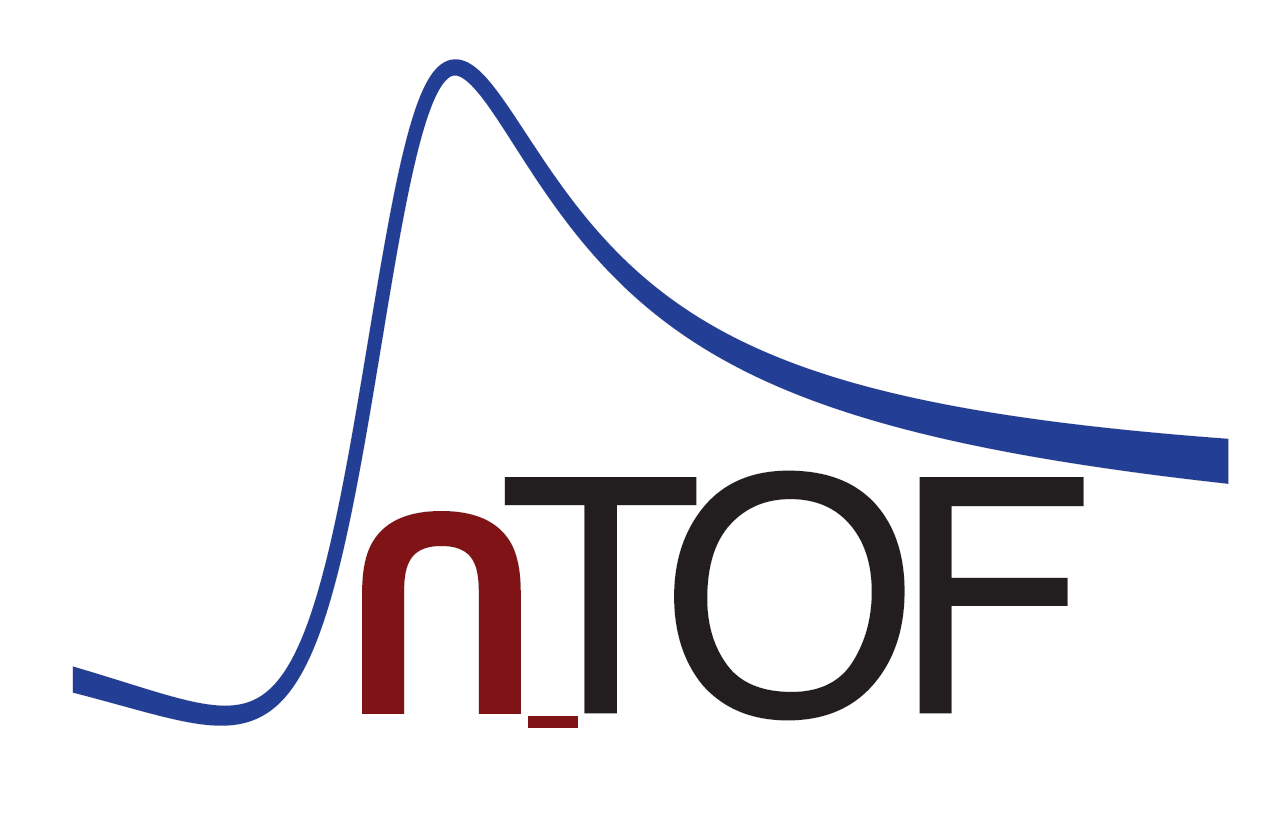 7Be(n,alpha) data analysis
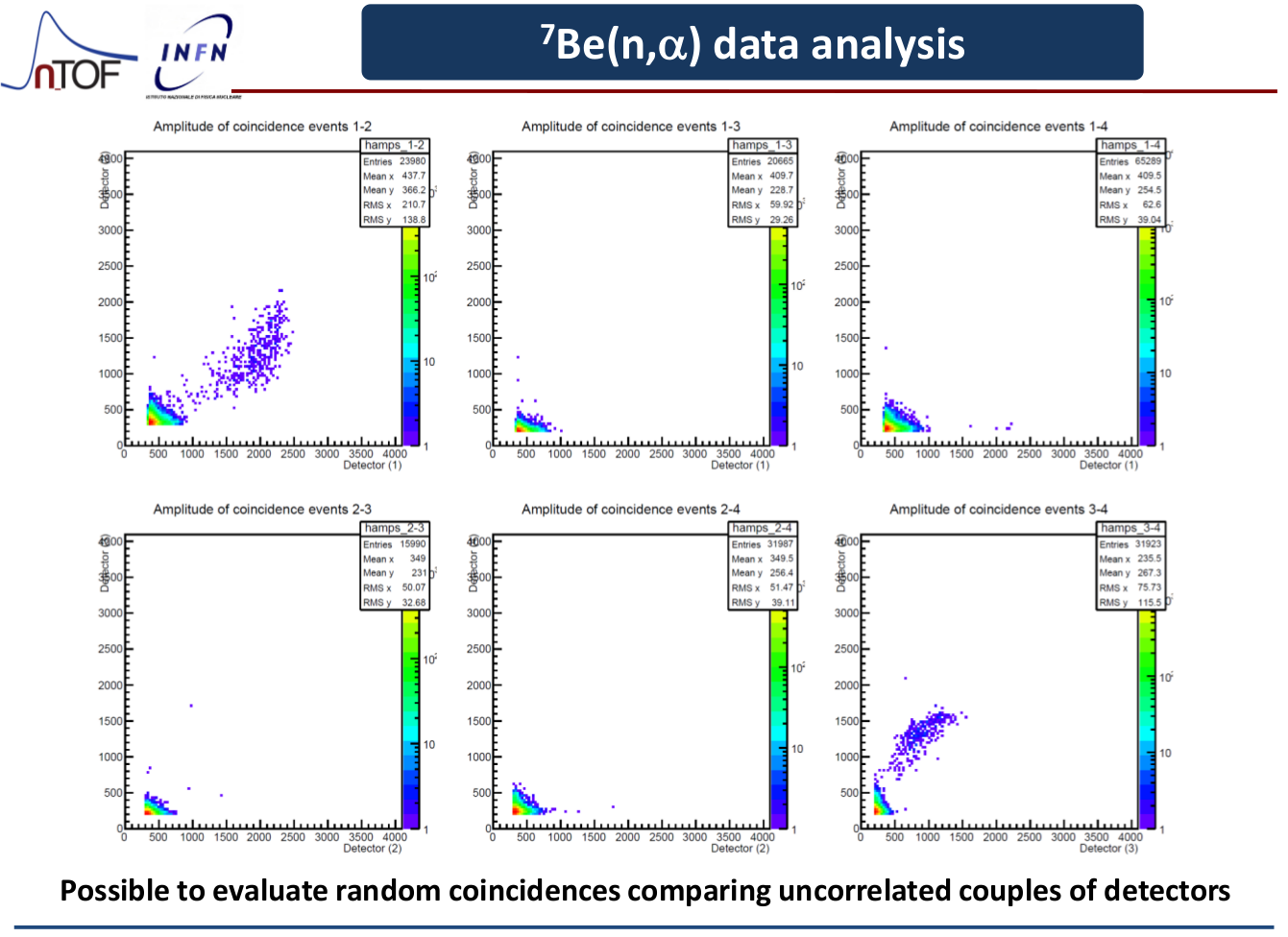 8Be level scheme and decay channels
By A. Mengoni
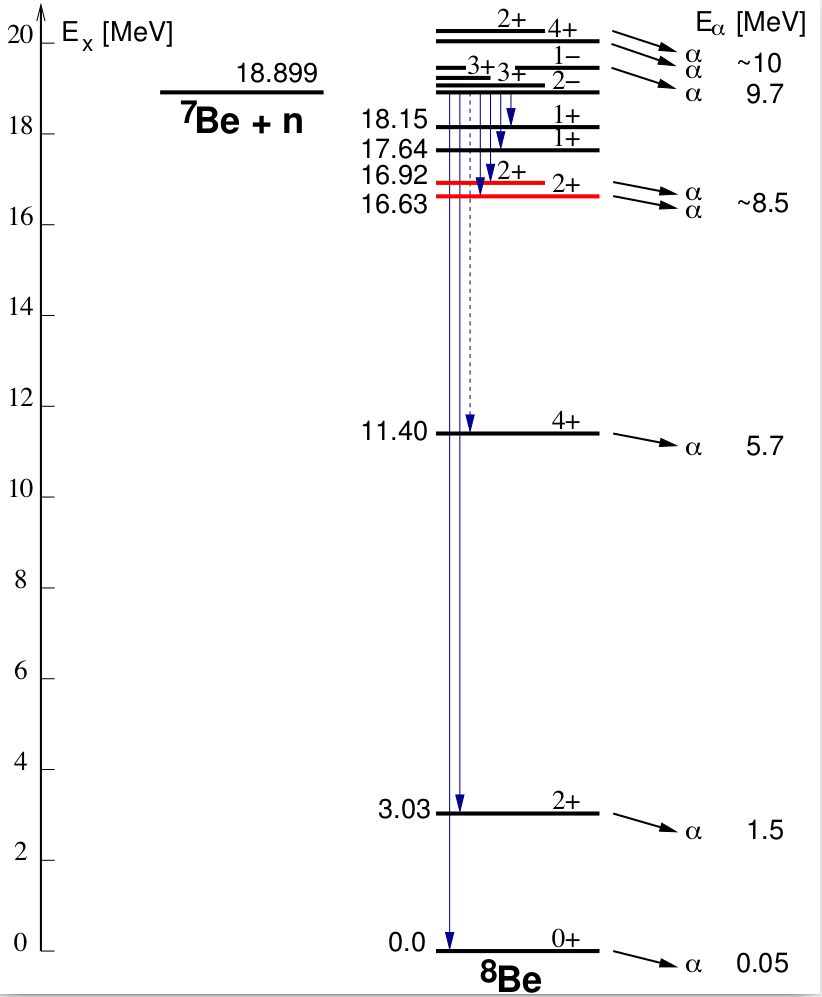 Article submitted to PRL
Possible 2a channels
not observed due to
exp n-energy cutoff
Observed  g-2a channels
Suppressed  g-2a channel
(not observed)
Predicted g-2a channel
not observed due to exp.
apparatus energy threshold
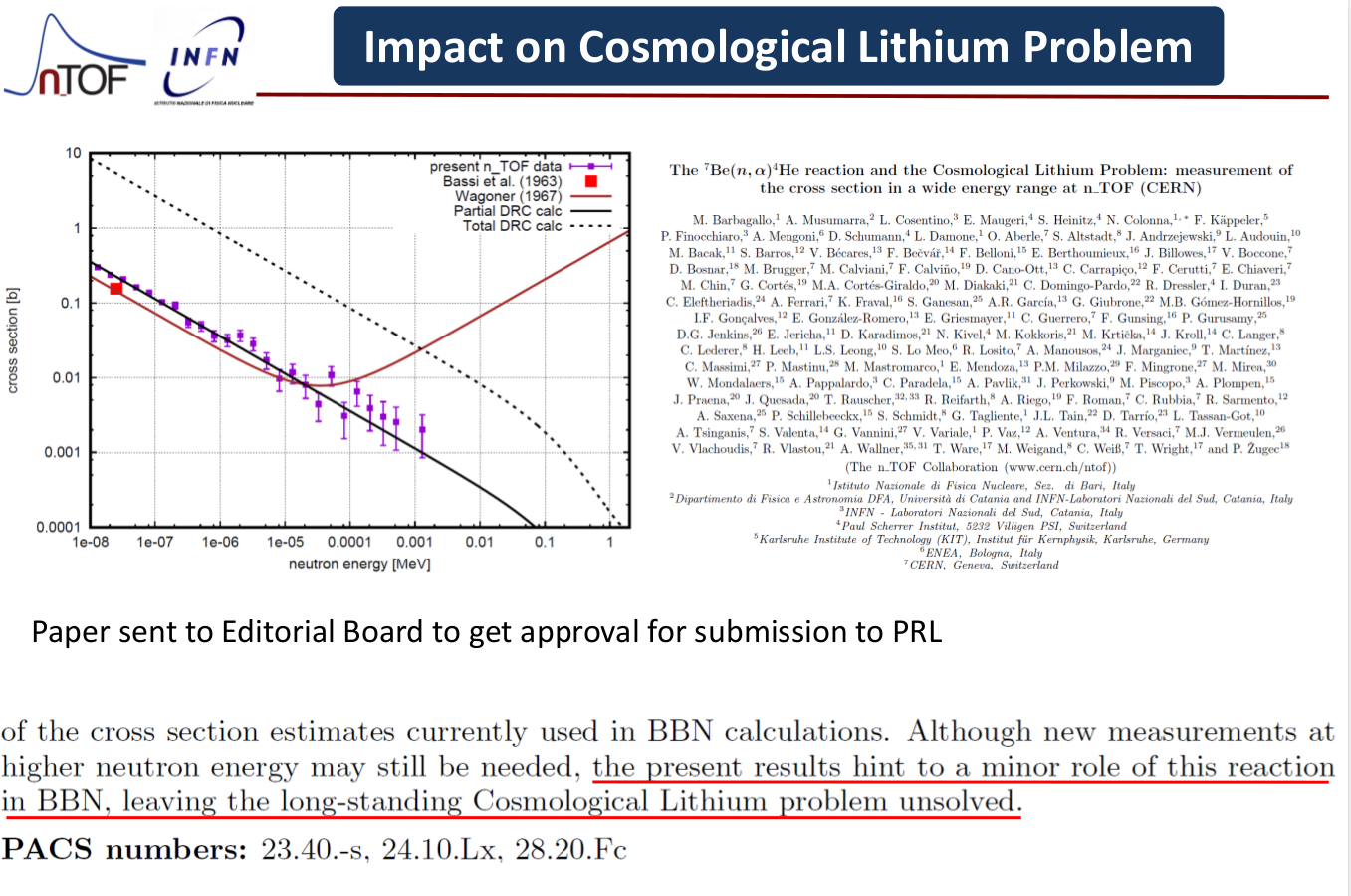 Impact on Cosmological Lithium Problem
Missing Direct Radiative Capture contribution
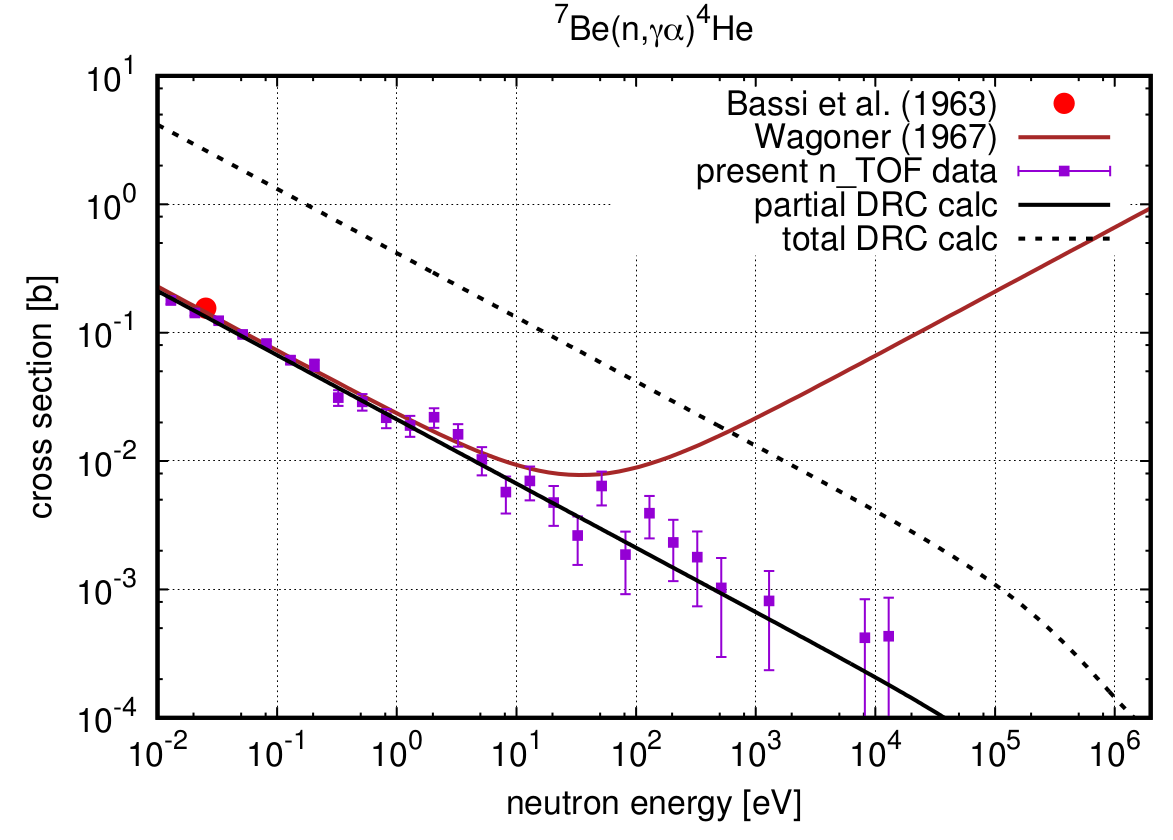 No p-wave evidence
Article submitted to PRL
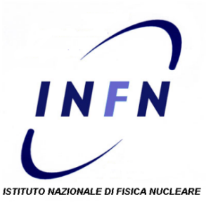 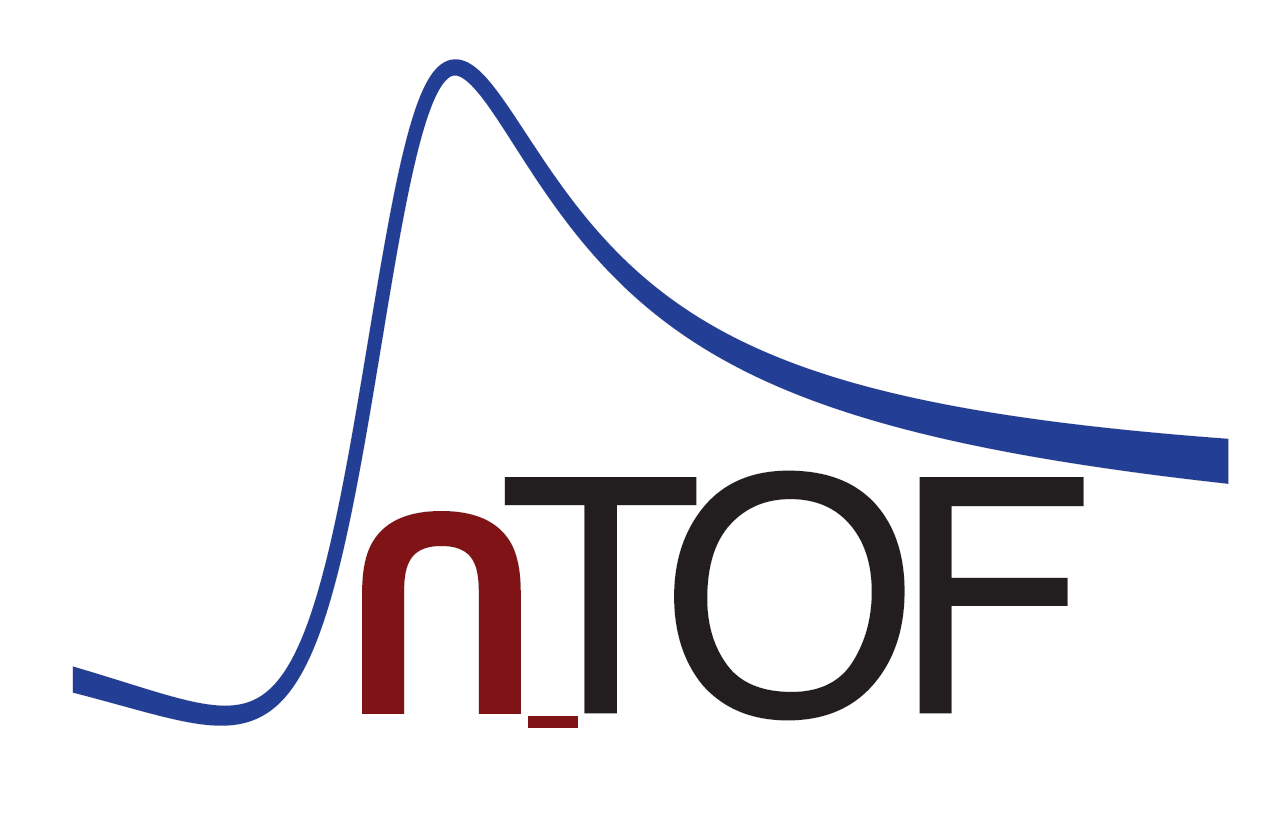 Conclusions and outlook
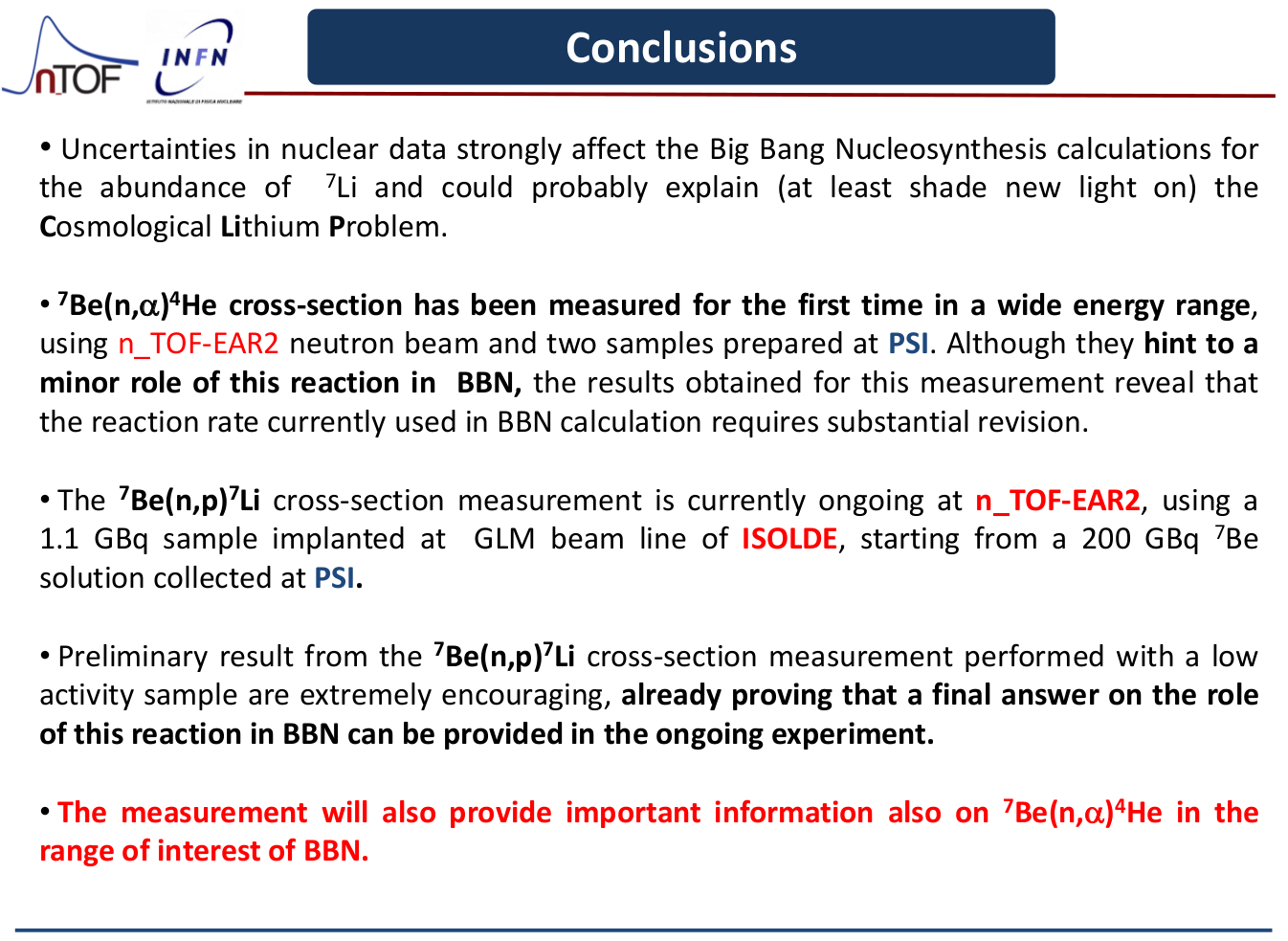 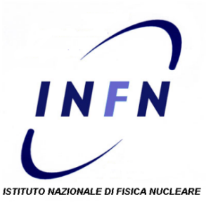 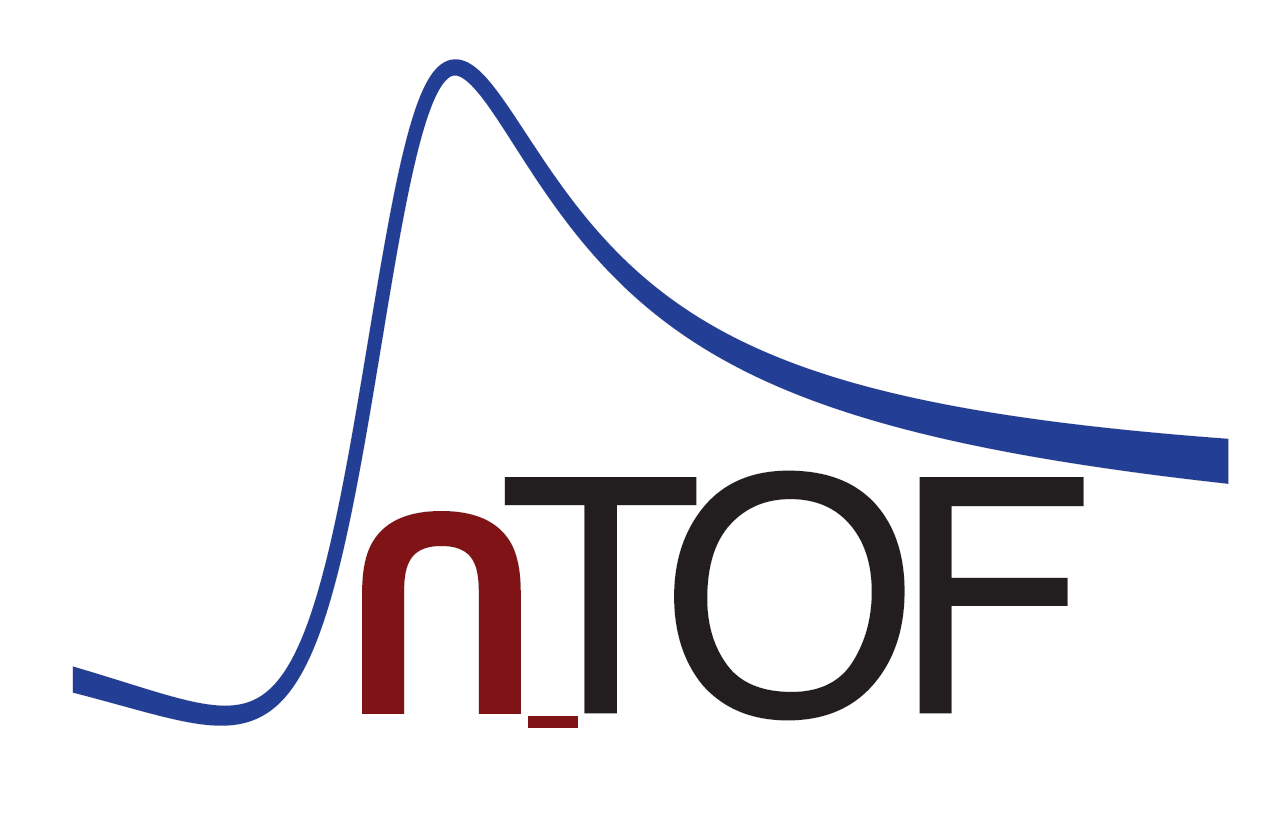 7Be(n,p) cross-section measurement
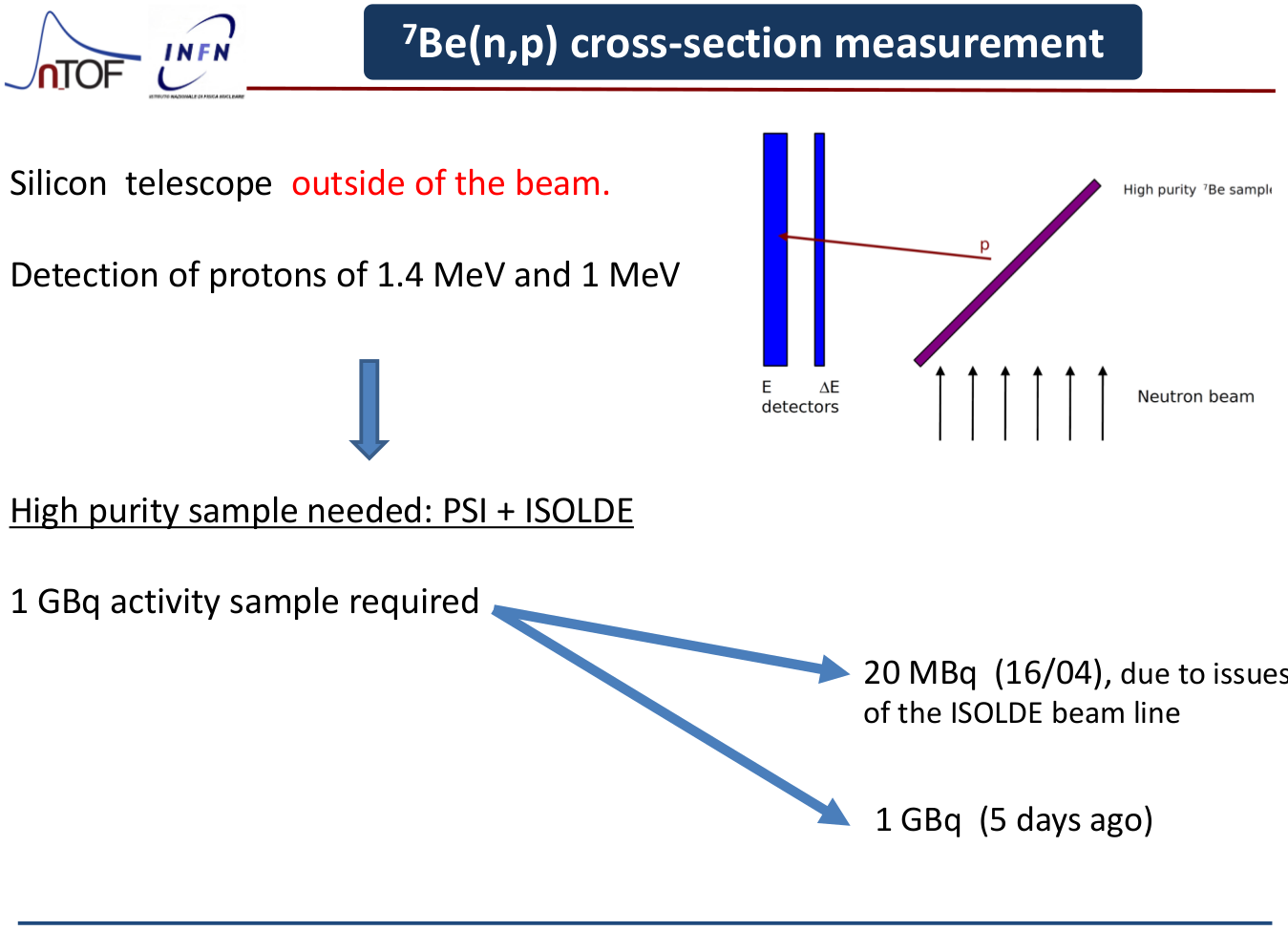 Data analysis is in progress
20 MBq
1 GBq
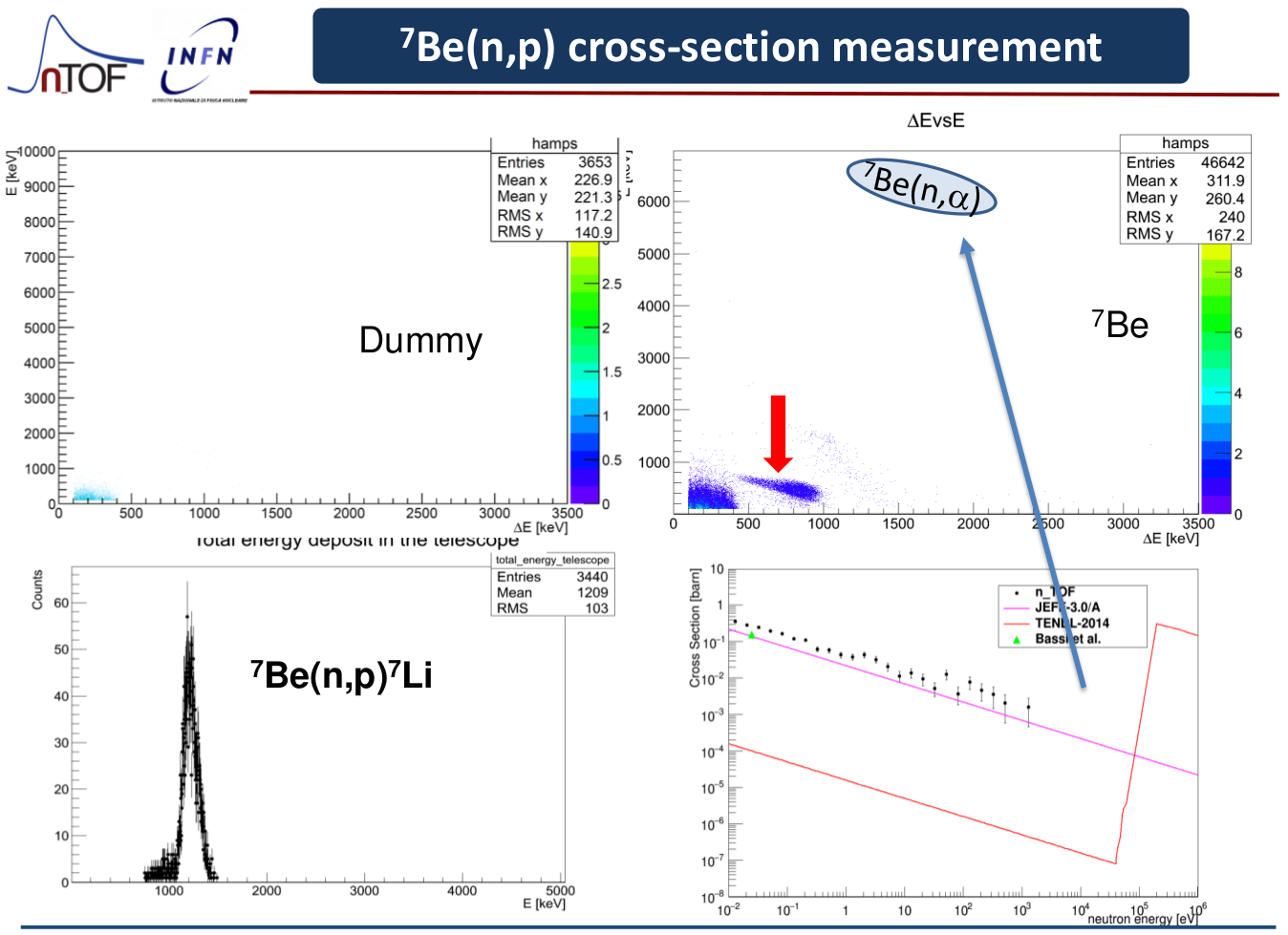 7Be(n,p) cross-section measurement
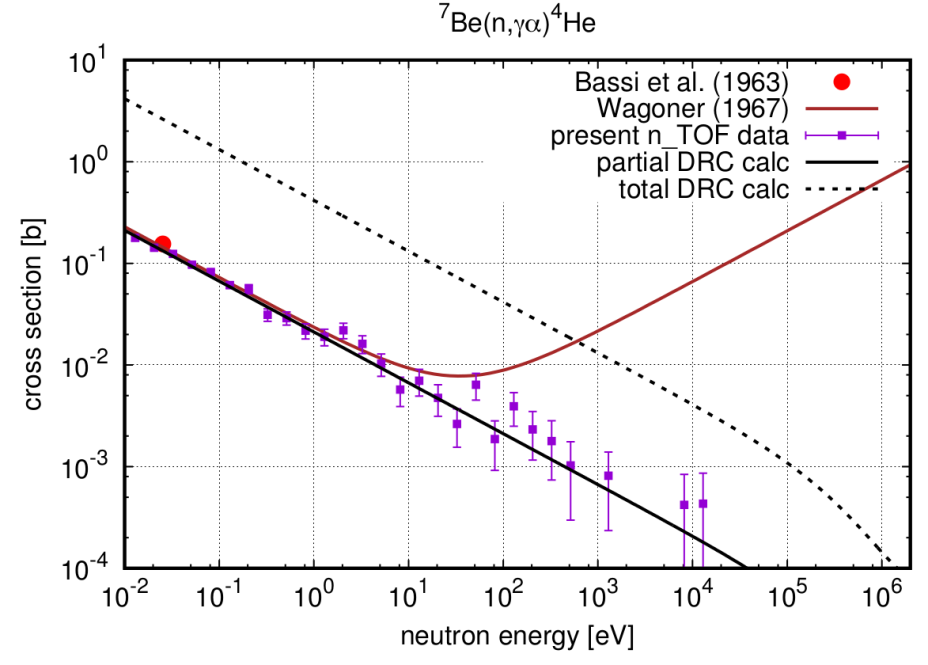